Praxe a stážeMGR studium, Katedra psychologie
Povinné praxe - základní
PSYn4120 Praxe a stáže (psychoterapie a klinická psychologie)
     garant: PhDr. Radka Neužilová Michalčáková, Ph.D.
	asistent: Mgr. Petra Strádalová, Mgr. Barbora Podloucká 
PSYn4150 Praxe a stáže (psychologie práce)
     garant: doc. PhDr. Martin Vaculík, Ph.D.
	asistent: Mgr. Marcela Leugnerová, Ph.D.
PSYn4130 Praxe a stáže (pedagogická a školní psychologie)
     garant a kontaktní osoba: Mgr. Veronika Hanáčková

40 hodin (imatr. ročník 2015/16) = 2 kredity (v každém předmětu)
Povinná praxe - profilační
PSYn5390 Profilující praxe
garanti a asistenti jsou stejní jako v případě základních praxí (s výjimkou profilace Pedagogická a školní psychologie – garant: doc. PhDr. Šárka Portešová, Ph.D., asistent: Mgr. Ondřej Straka)
80 hodin = 4 kredity
studenti absolvují praxi dle své profilace (psychoterapie a klinická psychologie / psychologie práce /pedagogická a školní psychologie)
na začátku semestru se zapíší do seminární skupiny zvolené profilace a řídí se pokyny, které poskytují asistenti a garanti praxe
Praxe – navazující (další možnosti praxí a stáží)
PSYn4890 Navazující praxe
garant: prof. Zbyněk Vybíral, Ph.D.
1-4 týdny = 2-8 kreditů
studenti absolvují praxi ve vybrané oblasti (psychoterapie a klinická psychologie / psychologie práce /pedagogická a školní psychologie / jiné)
Kdy si praxe zapisovat?
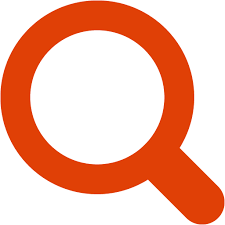 Doporučený studijní plán: Psychologie magisterské studium
Praxi je doporučeno absolvovat ve 3. a 4. semestru studia
Studenti by si neměli praxi zapisovat v prvním semestru studia (některé praxe vyžadují absolvování prerekvizit)
Model praxí
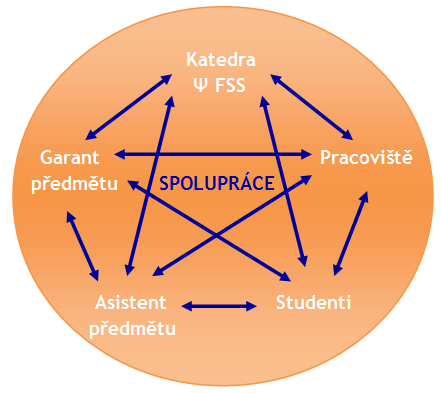 Budeme rádi za zpětnou vazbu od studentů na kvalitu poskytované praxe i kvalitu organizace

Na praxích platí, že aktivní přístup je cestou k tomu, aby vám praxe byla užitečná
Organizační informace
Každá praxe má svého asistenta (a garanta), na ně se můžete obrátit se svými dotazy jako na hlavní kontaktní osoby. 

Každá praxe (profilace) má svou organizaci a jiné povinnosti pro splnění. Student se s nimi obeznámí na úvodním setkání k předmětu nebo ze sylabů jednotlivých praxí.

Ve všech povinných praxích je začátkem semestru Úvodní schůzka a zápočet je udělen na základě písemné reflexe a/nebo kolokvia či ukončující diskuze.

Před nástupem na praxi student podepisuje Etický kodex katedry v rámci kurzu PSYn5340 Etika v práci psychologa.

Praxi mohou studenti absolvovat na smluvních pracovištích i v organizacích, kde si praxi domluví sami, mimo Brno (vždy je nutné konzultovat pracoviště s asistenty).
Finanční podpora
Všichni studenti mohou čerpat finanční podporu na praxe na mimobrněnských pracovištích skrze fakultní stipendia

3C. Stipendijní program pro studenty absolvující odborné praxe
https://www.fss.muni.cz/student/stipendia